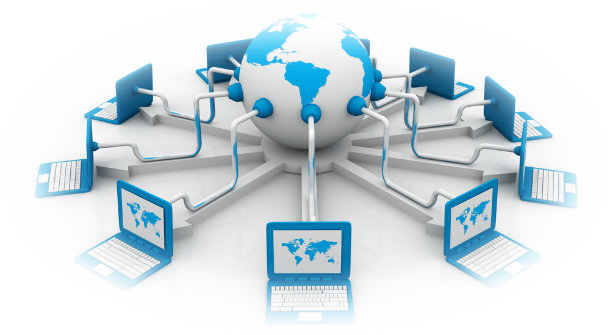 CIAT CIS101A
Week 4 - Class 2
Networking - Continued
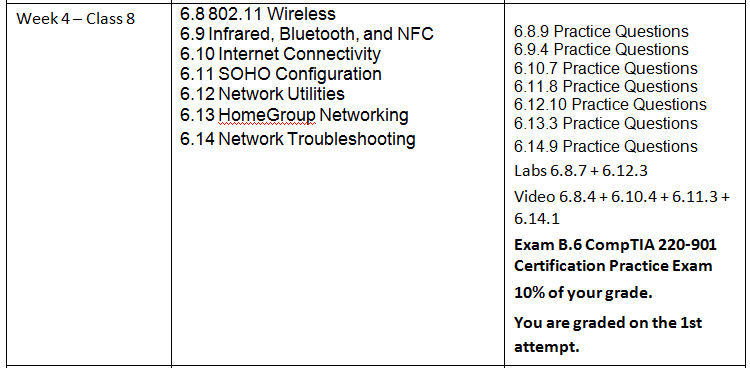 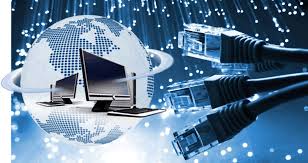 CIAT CIS101A
6.8 801.11 Wireless / 6.8.3 Wireless Networking Facts
The following table describes details of a wireless networking architecture:
CIAT CIS101A
CIAT CIS101A
The original 802.11 specification operation in the 2.4  GHz range and provided up to 2 Mbps.  Additional IEEE subcommittees have further refined wireless networking, resulting in the following standards:
CIAT CIS101A
6.8.5 Wireless Security Facts
Authentication to wireless networks is implemented using the following methods:
CIAT CIS101A
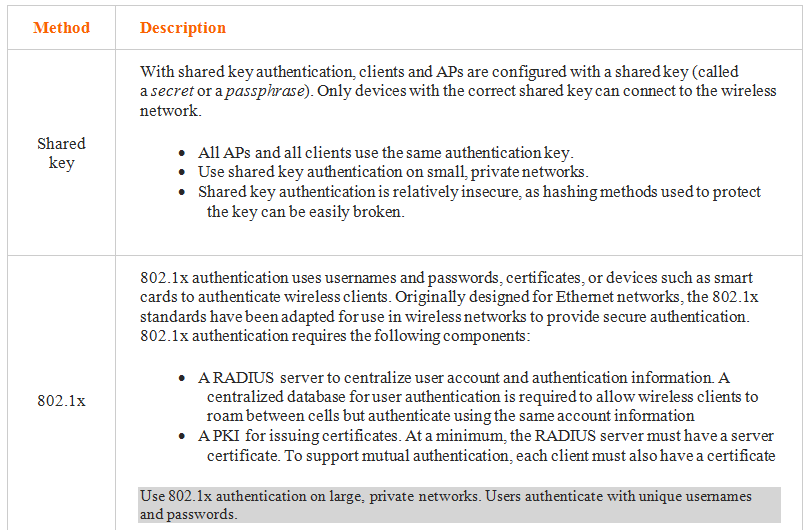 CIAT CIS101A
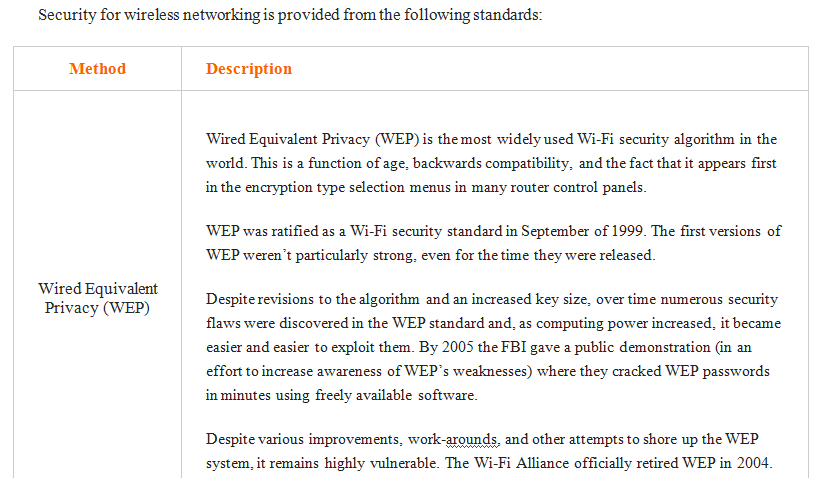 CIAT CIS101A
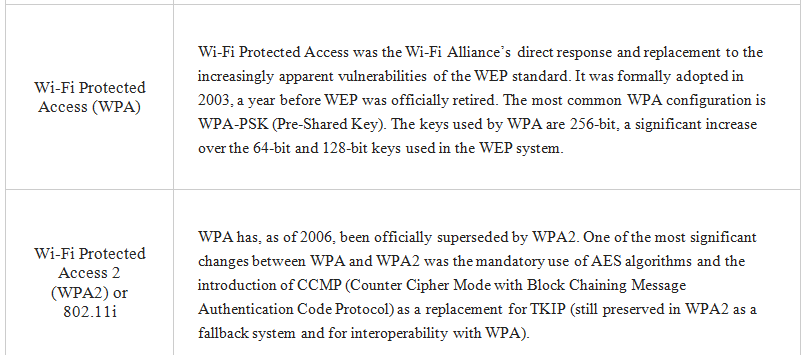 6.9 Infrared, Bluetooth, and NFC / 6.9.3 Infrared, Bluetooth, and NFC Facts
In addition to 8u02.11 specifications for wireless networking, there are several more wireless communication methods that you should be familiar with:
CIAT CIS101A
6.10 Internet Connectivity / 6.10.3 Internet Connection Facts
The following table lists various services you can use to connect to the internet:
6.10 Internet Connectivity / 6.10.3 Internet Connection Facts
6.10 Internet Connectivity / 6.10.3 Internet Connection Facts
6.10 Internet Connectivity / 6.10.3 Internet Connection Facts
6.10 Internet Connectivity / 6.10.3 Internet Connection Facts
6.10 Internet Connectivity / 6.10.3 Internet Connection Facts
6.10 Internet Connectivity / 6.10.3 Internet Connection Facts
6.10 Internet Connectivity / 6.10.3 Internet Connection Facts
6.11 SOHO Configuration & 6.11.2 SOHO Configuration Facts
CIAT CIS101A
CIAT CIS101A
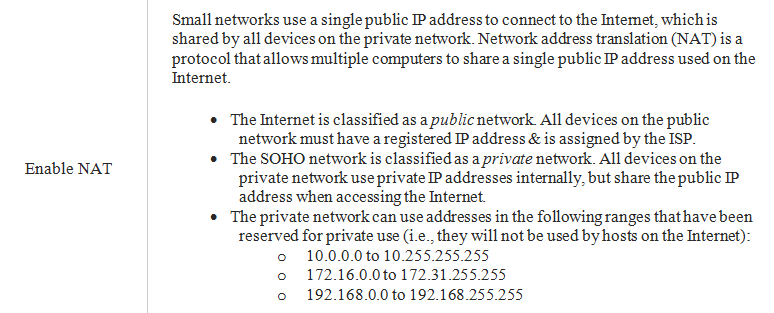 CIAT CIS101A
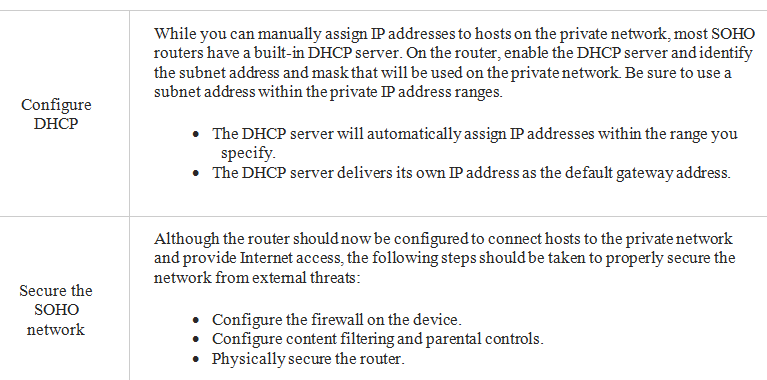 CIAT CIS101A
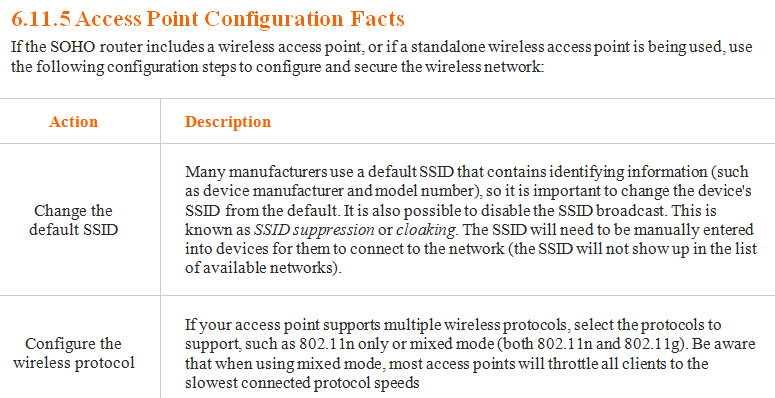 CIAT CIS101A
CIAT CIS101A
CIAT CIS101A
CIAT CIS101A
CIAT CIS101A
CIAT CIS101A
CIAT CIS101A
CIAT CIS101A
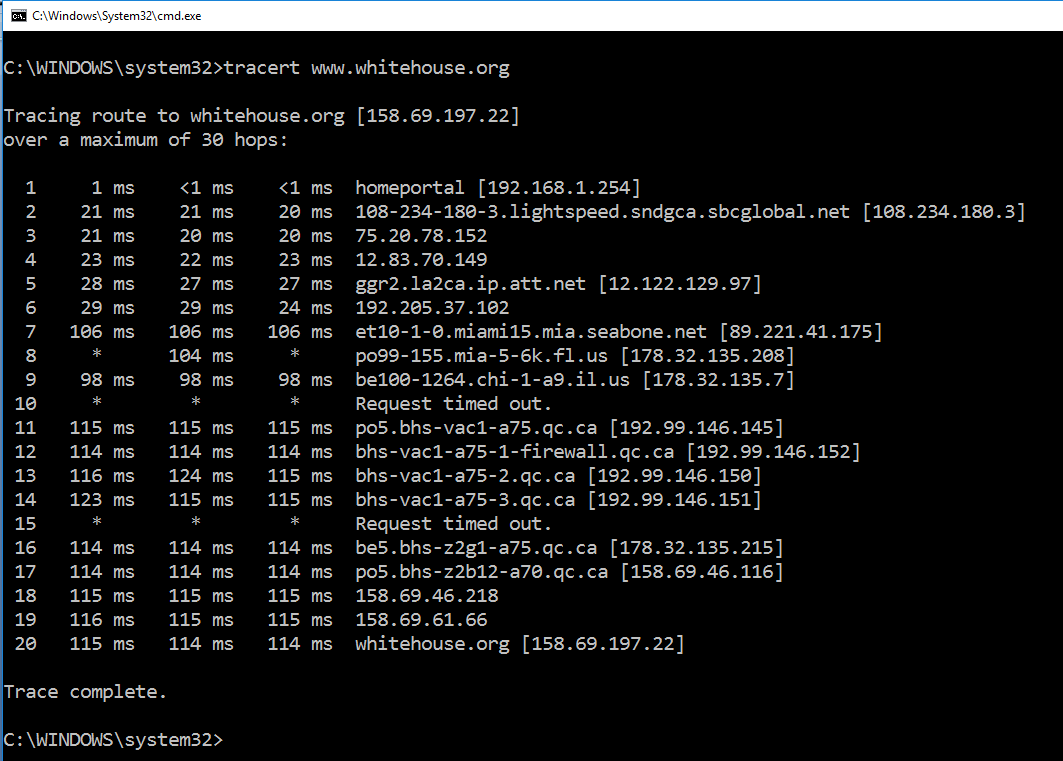 CIAT CIS101A
CIAT CIS101A
End of CIS101A Class Session 8
36